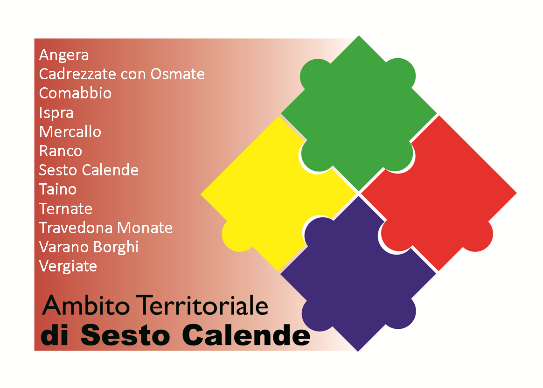 MISURE A FAVORE DI PERSONE CON DISABILITA’ GRAVE O IN CONDIZIONE DI NON AUTOSUFFICIENZA
TRAMITE IL 
FONDO NON AUTOSUFFICIENZA
DGR 5791/2021
SI POSSONO RICHIEDERE
BUONI E VOUCHER 
PER INTERVENTI DI SOSTEGNO A DOMICILIO ALLA PERSONA 
E ALLA SUA FAMIGLIA
CHIEDI INFORMAZIONI DEL BANDO
AI SERVIZI SOCIALI 
DEL TUO COMUNE DI RESIDENZA